Windows 7 Device Services for Media Transfer Protocol
John Felkins
Program Manager
Microsoft Corporation
Related SessionsVirtual Track Guide
CON-T531 Windows 7 Device Experience Overview
CON-T532 Windows 7 Device Installation Experience
CON-T533 Windows 7 Device Experience
CON-T566 Authoring a Device Experience for Portable Devices
CON-T567 Windows Logo Program for Portable Devices
CON-T568 Windows 7 Device Services for Media Transfer Protocol
CON-C648 Discussion:  Windows Portable Device Enabling Kit
Firmware Update ExerciseThe Introduction
Use a web task in Device Stage™ to check the firmware version of the Contoso CoolPhone
If an update is available, the Web task is able to apply the update directly to the device
No software installation necessary!
Firmware Update ExerciseThe ingredients
Device implementation of a “Firmware Update” MTP Device Service
Device Stage™ metadata with the Device Firmware Update task
Website with a firmware update script
Media Transfer Protocol
Introduced at 2004 WinHEC
Hundreds of millions of devices
In Windows XP with Windows Media Player, Windows Vista, and Windows 7
Mobile phones, media players, cameras, cars, stereos, Xbox 360, etc.
MTP 1.0 standardized in the USB Implementers Forum
Overview of MTP 1.0
Storages with objects
Command and control
Enumeration-based media synchronization
Windows Application Support
Windows Media Player
Windows Photo Gallery
Shell Extension/Explorer
What Worked, What Didn’t
Great For
Music and video synchronization
Picture transfer
Basic file browsing
Devices with hard disk or flash storages
Not so great for
Contacts, calendars, tasks, etc.
Complex operations like SMS, email, and advanced synchronization
Dealing with non-media files
Devices with specialized storages (databases, SIM cards, etc.)
MTP 1.0:  Limitations
Limited room for growth and new functionality
Limited opcode/propcode number space
Relies on new features not “colliding” with existing codes
Object file formats are set by MTP Specification, not easily changeable
MTP 1.0:  Limitations
Very storage-centric
No method to figure out where to put content, other than application-chosen folder names (music, pictures, etc.)
Doesn’t reflect how some devices store information (in a database, not files and folders)
Performance issues
Initiator must crawl device contents to find certain things
Responders have less control over how and where objects are stored
MTP Device Services
MTP Device Services allow richer communication between the PC and the device
The device has greater control over how and where it stores data
Eliminates opcode/propcode shortages with unlimited expandability
PCs will be able to discover and use new services more easily
Greater opportunity for IHV enhancements
Key New Concepts
GUIDs/PKeys are now what matters. 16-bit Datacodes are up to the device
Methods are the new operations
Bulk, bulk, and more bulk!
Formats, methods, properties, etc. are now storage-specific, not device-wide
Services:  GUIDs and PKeys
MTP 1.0 – Datacodes
Used 16-bit datacodes
All datacodes set by the MTP Specification
For new datacodes, wait for the next MTP spec or make your own from a limited vendor range. Watch out for collisions!
MTP with Device Services
GUIDs and Property Keys (PKeys) define the meaning
16-bit datacodes used as aliases to the PKeys and GUIDs, defined by the device
GUIDs and PKeys set by device service definitions
GUIDs and PKeys guarantee virtually no conflicts!
No more limited formatcode, opcode, and propcode ranges. Nearly unlimited expandability!
Services:  GUIDs and PKeys
The old way:
The new way:
Operations for Services
For Core Service Information
GetServiceIDs, GetServiceInfo, GetServiceCapabilityList, GetServicePropDesc
For Service Properties
GetServicePropList, SetServicePropList
Other Updates to MTP
DeleteObjectPropList, UpdateObjectPropList
Operations for ServicesMoving to Bulk Operations
Fewer Transactions
Static datasets
Greater performance!
Methods
Replace operations
Messaged-based communication model, similar to Web Services
Asynchronous
Services:  The Core Ingredients
ServiceInfo
The core definition of what’s in a service and what it does
ServiceProperties
Properties and additional information about the service itself
ServiceCapabilities
Properties and capabilities of the objects and methods in a service
Firmware Update ExerciseFirmware service ServiceInfo
Firmware Update ExerciseFirmware service ServicePropList
Firmware Update ExerciseFirmware service CapabilitiesList
Enumerating Services
GetServiceIDs
Windows 7
MTP Device
Response (0x1, 0x2, 0x3)
GetServiceInfo (0x1)
Response (ServiceInfo Dataset [0x1])
GetServicePropList (0x1)
Response (ServicePropertyList [0x1])
GetServiceCapabilities(0x1)
Response (CapabilityList Dataset[0x1])
Services in Windows 7
Device Status
Device Metadata
Hints
Ringtones
PIM
Contacts
Calendar
Tasks
Notes
Sync
Enumeration
Anchor
demo
Enumerating the Status Service
PIM Synchronization
Sync with Outlook or Windows Address Book
Other synchronization plugins can be developed
Each PIM service is combined with a Sync service
Other Services
Device Status
Device Metadata
“Hints”
Ringtones
MTP 1.0 and Services Together
Media (pictures, videos, music) continues to work as it does
Services enable new content functionality
Legacy MTP Initiators will not know about Services, backwards compatibility is maintained
Firmware Update ExerciseThe final piece
Use the WPD Automation API and web scripting in the DXP
Device Stage™, Services, and the Web
Contoso Web Service
Internet Explorer
SYNC
Device Stage™
Ringtones
Status
WPD Automation Layer
WPD
Device
SYNC
Ringtones
Status
Firmware Update Service
Firmware Update ExerciseWeb page script
var FWUpdateService = deviceObject.Services[FirmwareUpdateGUID];

function DownloadFirmware()
{
var oldFirmware = FWUpdateService.GetChildrenByFormat(“DeviceFirmwareImage”)[0];
if(oldFirmware.Version < 2.00)
	{FWUpdateService.RemoveChild(oldFirmware);

var request = new ActiveXObject("MSXML2.XMLHTTP.3.0");
request.open("GET", "http://contoso.com/downloadFirmware.asp", false); request.send();
var stream = request.responseStream;
var newFirmware = FWUpdateService.CreateNewObject(“DeviceFirmwareImage”); newFirmware.Data = stream; newFirmware.Version = “2.0”; 
FWUpdateService.AddChild(newFirmware);
}
Firmware Update ExerciseThe Result
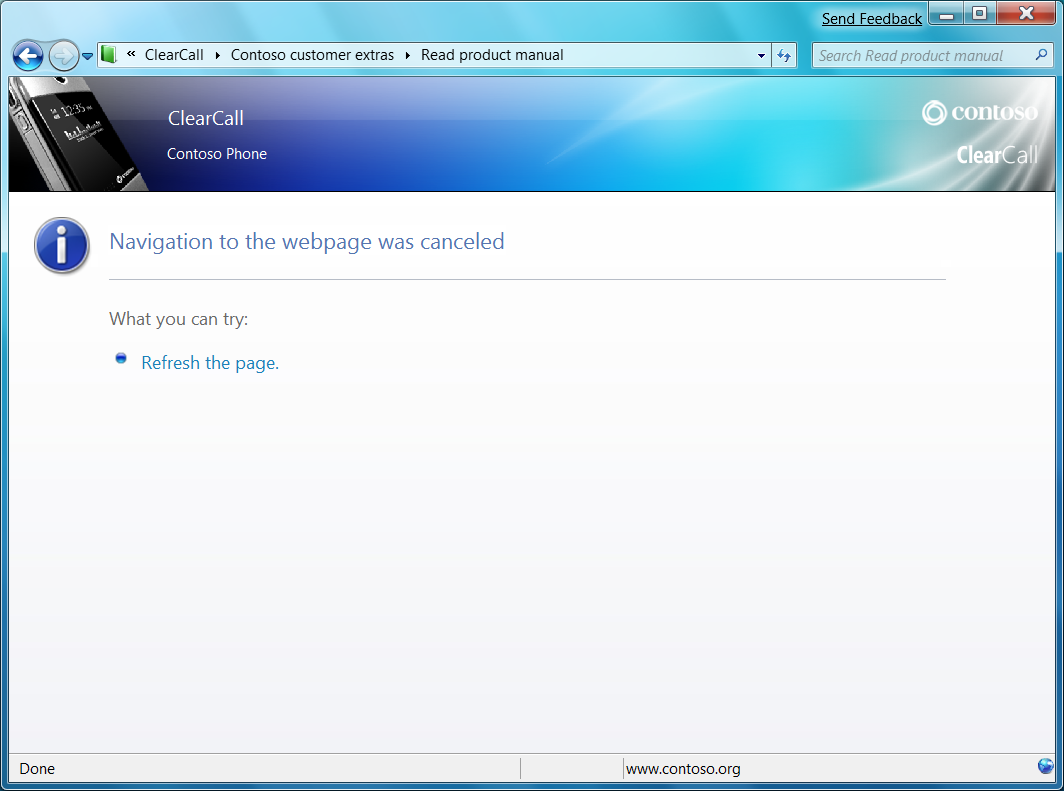 Contoso Update Service
Downloading Firmware
Applying Firmware
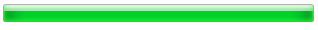 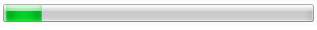 Starting Out with Services
Start with the Windows Status Service
GetServiceIDs, GetServiceInfo, GetServicePropDesc, GetServicePropList 
Service only has properties, is read-only
Flexible for Windows… add your own status and display in the Device Stage™
Next, try a simple PIM sync service with full enumeration or anchor sync
Contacts and notes are the simplest
Call To Action
Attend CON-C648 Discussion:  Windows Portable Device Enabling Kit
Download the Device Enabling Kit
Use the MTP Simulator
Read the documents
MTP Device Services Extension
MTP Device Services for Windows 7
Look at the reference implementation
Implement Windows 7 Device Services as well as create your own!
Additional ResourcesWindows portable devices
Web Resources
Specifications
Media Transfer Protocol http://www.usb.org/developers/devclass_docs/MTP_1.0.zip 
MTP Device Services for Windows – See Windows Portable Device Enabling Kit
MTP Device Service Extension – See Windows Portable Device Enabling Kit 
Whitepapers
Building Devices with the Windows Portable Device Enabling Kit http://www.microsoft.com/whdc/device/wpd/default.mspx 
Other Resources
PlaysForSure http://www.microsoft.com/windows/windowsmedia/forpros/consumerelectronics/p4skit/p4s_1.aspx 
Windows Portable Device Enabling Kit http://www.microsoft.com/whdc/device/wpd/default.mspx
 Contact Information
MTP and MTP Device Services Support:  askmtp@microsoft.com 
Portable Device Enabling Kit Support:  dekhelp@microsoft.com 
Device Stage Metadata Support:  dxpsupp@microsoft.com
Please Complete A Session Evaluation FormYour input is important!
Visit the WinHEC CommNet and complete a Session Evaluation for this session and be entered to win one of 150 Maxtor® BlackArmor™ 160GB External Hard Drives50 drives will be given away daily!





http://www.winhec2008.com
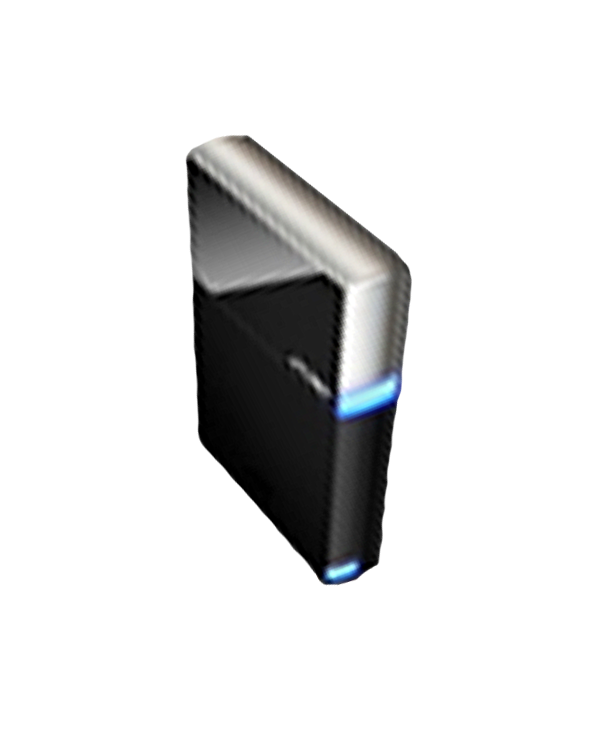 BlackArmor Hard Drives provided by:
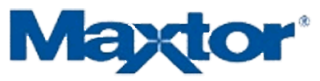 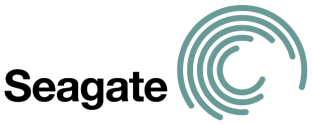 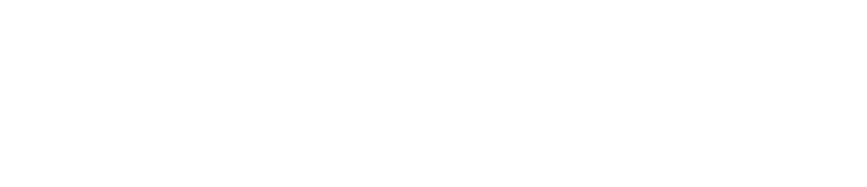 © 2008 Microsoft Corporation. All rights reserved. Microsoft, Windows, Windows Vista and other product names are or may be registered trademarks and/or trademarks in the U.S. and/or other countries.
The information herein is for informational purposes only and represents the current view of Microsoft Corporation as of the date of this presentation. Because Microsoft must respond to changing market conditions, it should not be interpreted to be a commitment on the part of Microsoft, and Microsoft cannot guarantee the accuracy of any information provided after the date of this presentation. MICROSOFT MAKES NO WARRANTIES, EXPRESS, IMPLIED OR STATUTORY, AS TO THE INFORMATION IN THIS PRESENTATION.